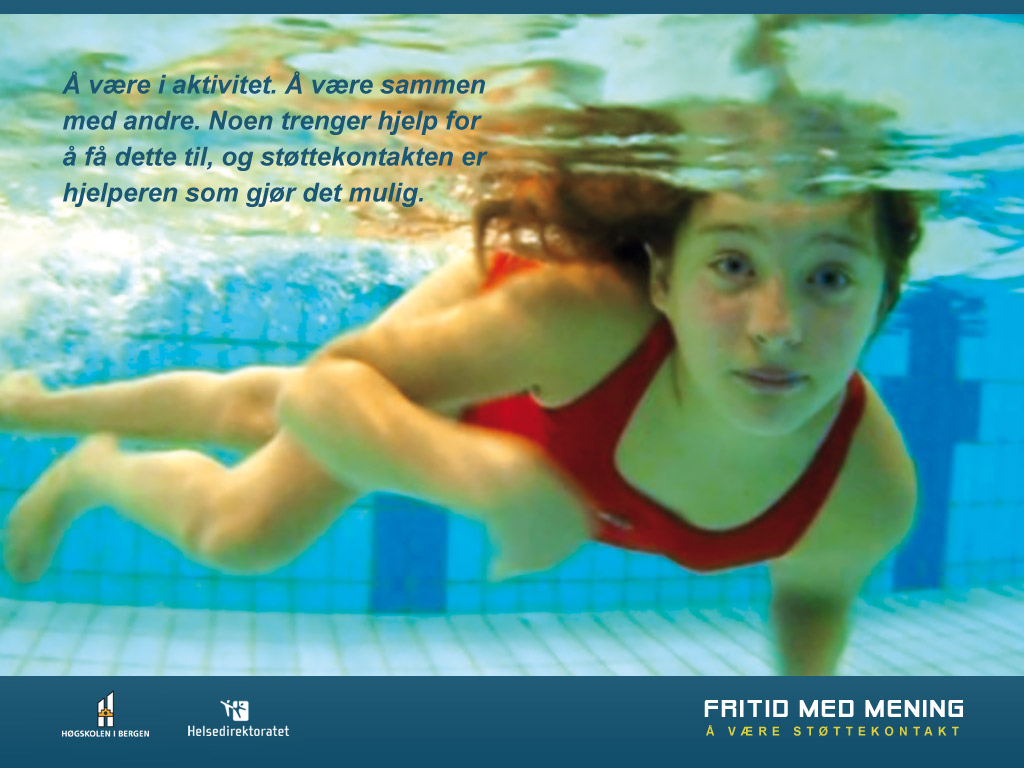 Kristin Andresen Soldal 
Inger Helen Midtgård
www.fritidmedmening.no
Opplæringsressurs for støttekontaktar
www.fritidmedmening.no inneheld:
Korte dramatiserte filmer av sju menneske som treng hjelp

Dramatiserte rettleiingssituasjonar som kan nyttast i opplæring og rettleiing
Hefte og filmar kan du lasta ned
Kursleiarhefte:
Tips om korleis filmane kan nyttast til rekruttering og oppfølging

Fordjupningsshefte:
Laga til dei som er eller vil bli støttekontaktar
Støttekontakt eller eit annanamn på hjelparen?
Treningskontakt
Fritidskontakt
Tilretteleggjar
Kulturkontakt
Kven får støttekontakt?
Menneske i alle aldrar som treng hjelp for å få ei meiningsfull fritid 

Menneske som treng hjelp for å ta del i eit fellesskap med andre
Hjelp nokre timar for veka til:
Menneske med problem som følgje av: 
 utviklingshemming
 psykiske vanskar
 fysisk funksjonshemming
 tidligare rusmisbruk
 demens
Barn og unge med åtferdsvanskar
Støttekontaktar «brubyggjarar» til aktivitet og deltaking
Støttekontaktar er 
oppdragstakarar, betalt av kommunen til anten:
 Individuelle oppdrag
 Leiar for aktivitetsgrupper
 Tiltak i samarbeid med  frivilleg organisasjon
Kvifor lære opp støttekontaktar?
Omlag 30.000 har oppdrag
som støttekontakt

Lovbestemt teneste

Manglande oppfølging og rettleiing
Sjå kortversjon av dei sju filmane
Mangfald i støttekontaktarbeidet
www.fritidmedmening.no/for-kursholder/